Controlling the
Controlling the
NARRATIVE
REALITY
vs
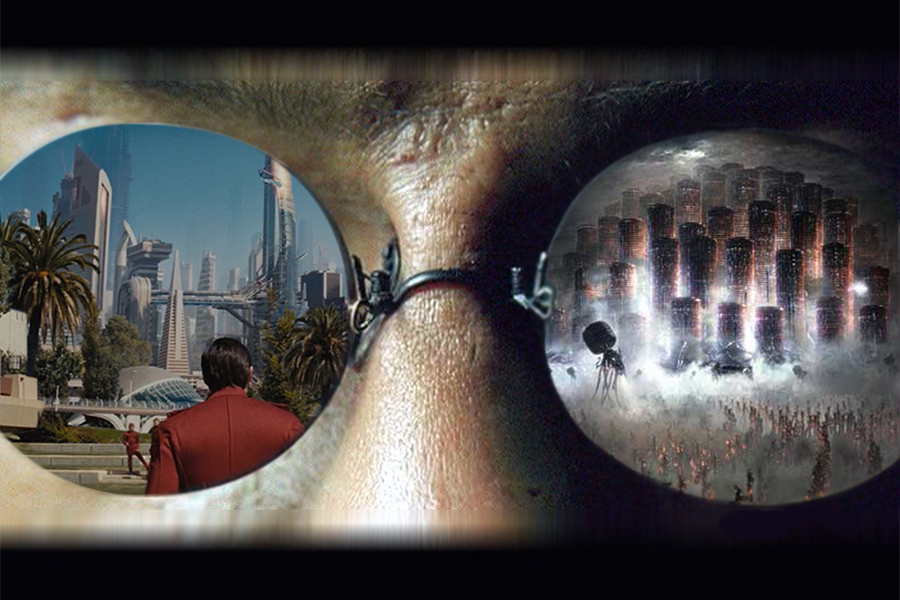 Reflections on Janet Murray’s 

Hamlet on the Holodeck:  The Future of Narrative In Cyberspace
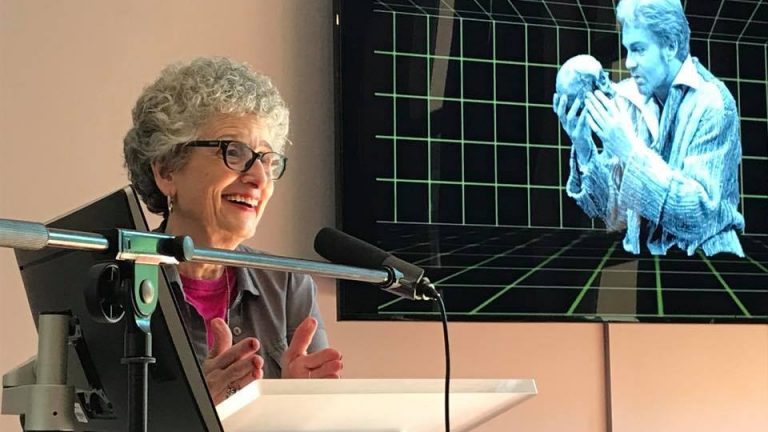 JANET   H.   MURRAY
Professor of Literature, Media and Communication at Georgia Tech since 1999
Hamlet on the Holodeck: The Future of Narrative In Cyberspace  -  1997
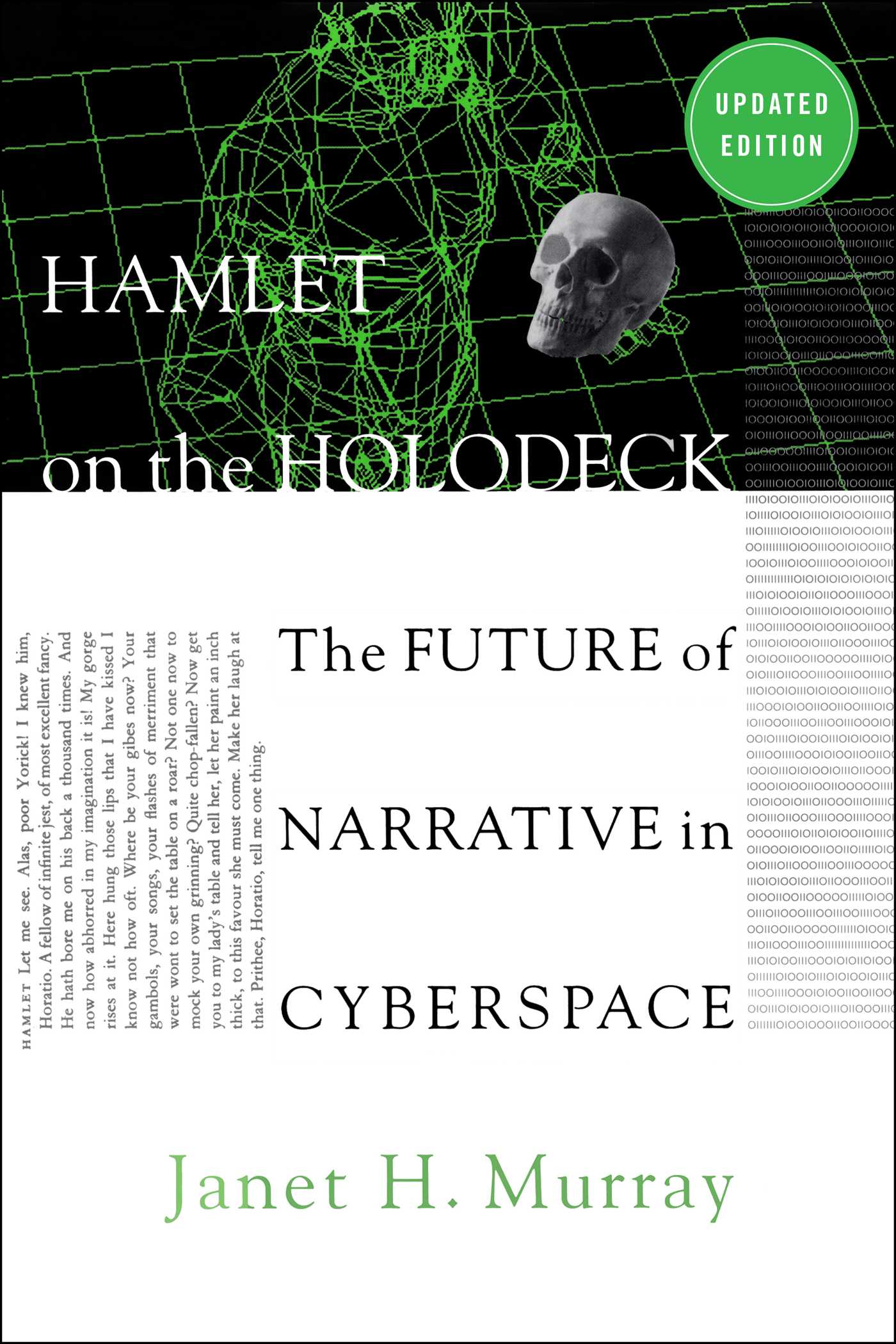 Explores the evolution of narrative media and embraces the storytelling possibilities of modern interactive media, especially video games and Virtual Reality.
The reader/user becomes an active participant in the story
Holodeck?
A plot device used in the fictional series, Star Trek.
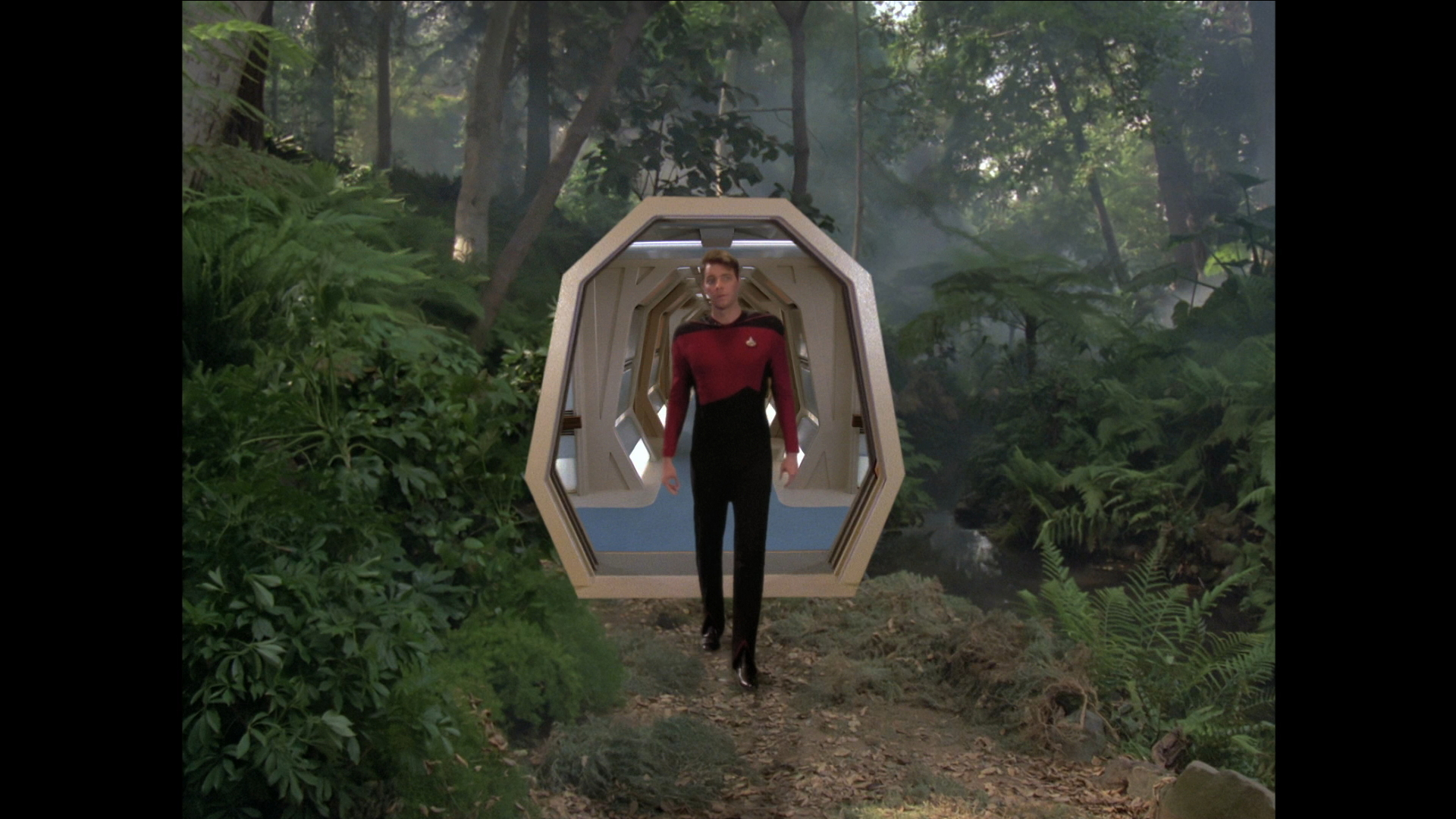 Provides a means through which characters can explore and interact within alternative realities.
“Universal fantasy machine”
    
        Janet Murray
The new narrative form …
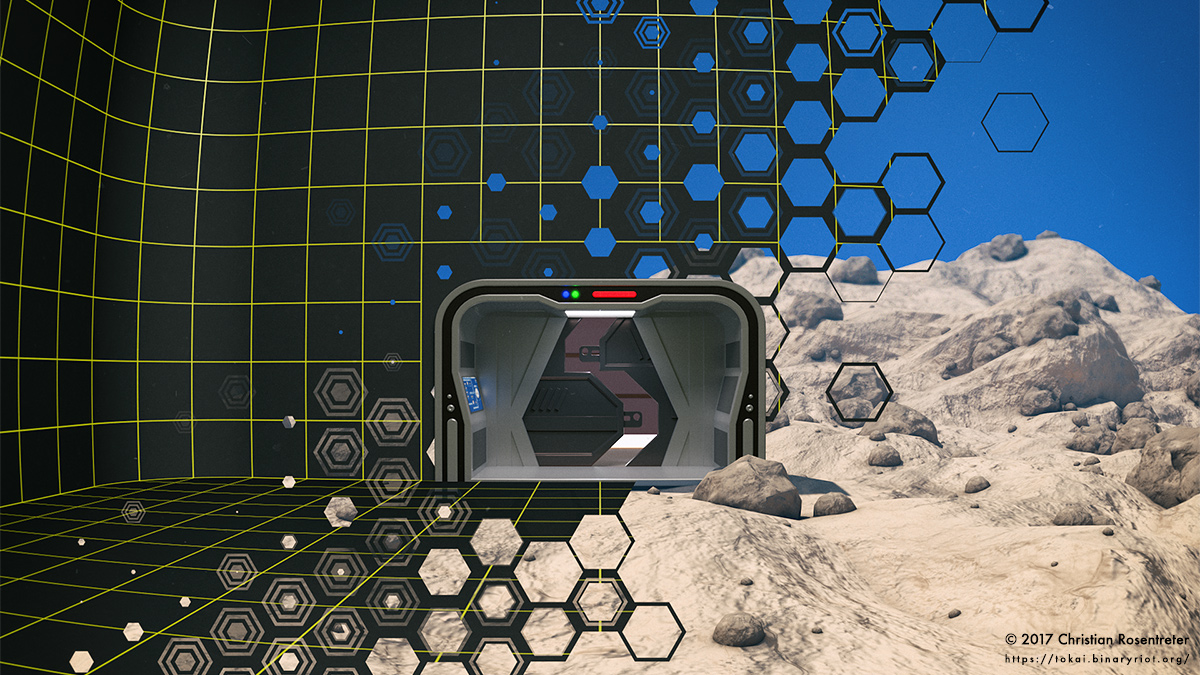 INTERACTIVITY
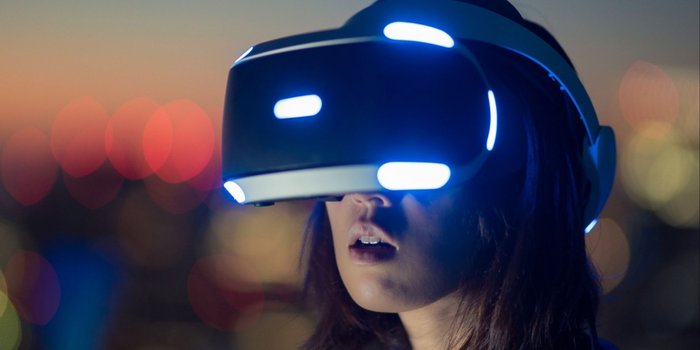 Murray presents the holodeck as conceptually comparable to modern interactive forms of media, in which audiences and users may interact with and contribute to the narrative.
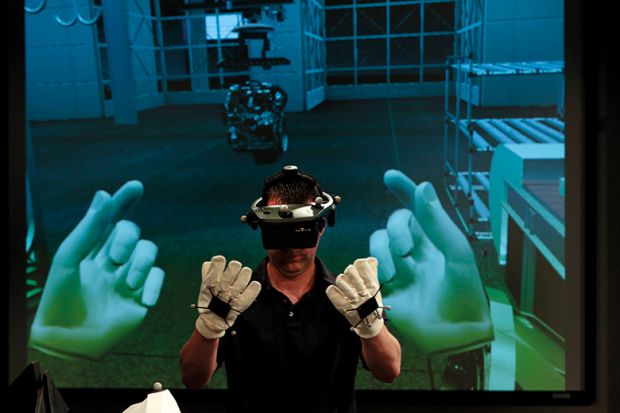 IMMERSION
STORY INFLUENCE
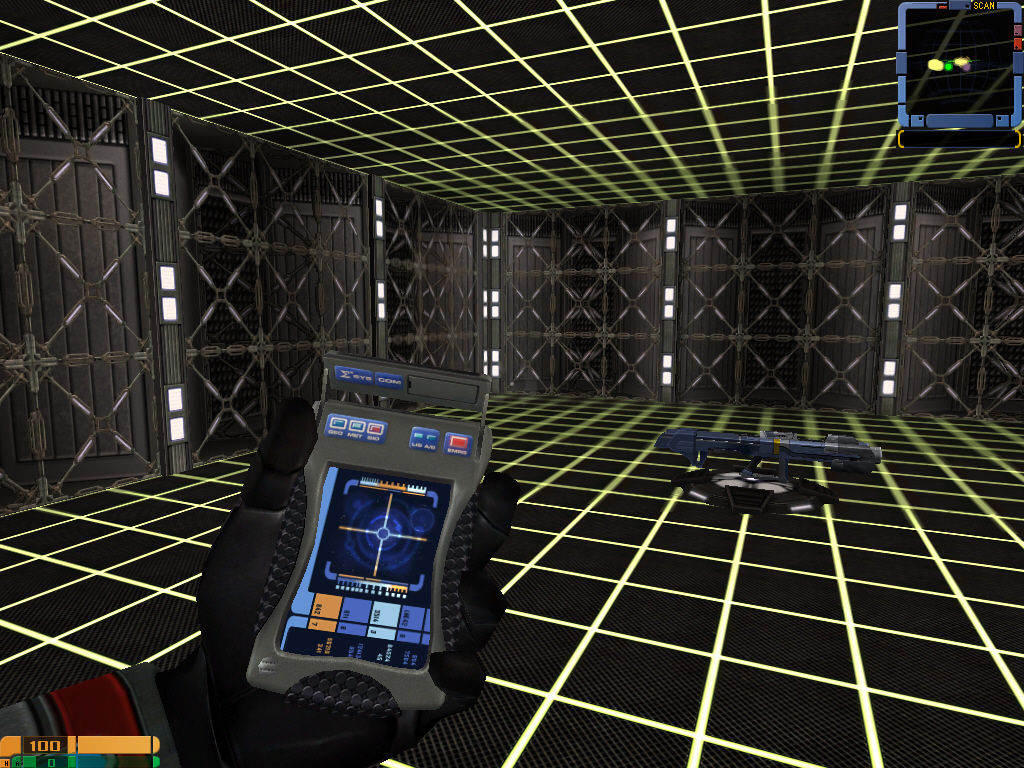 VIRTUAL FREEDOM
Murray focuses on the possibilities and power of modern narrative platforms - like Virtual Reality and video games - to deliver classic storytelling components in an interactive fashion.
Modern narrative forms maintain many key components of classic narrative
Classic archetypes:
The Hero
The Explorer
The Lover
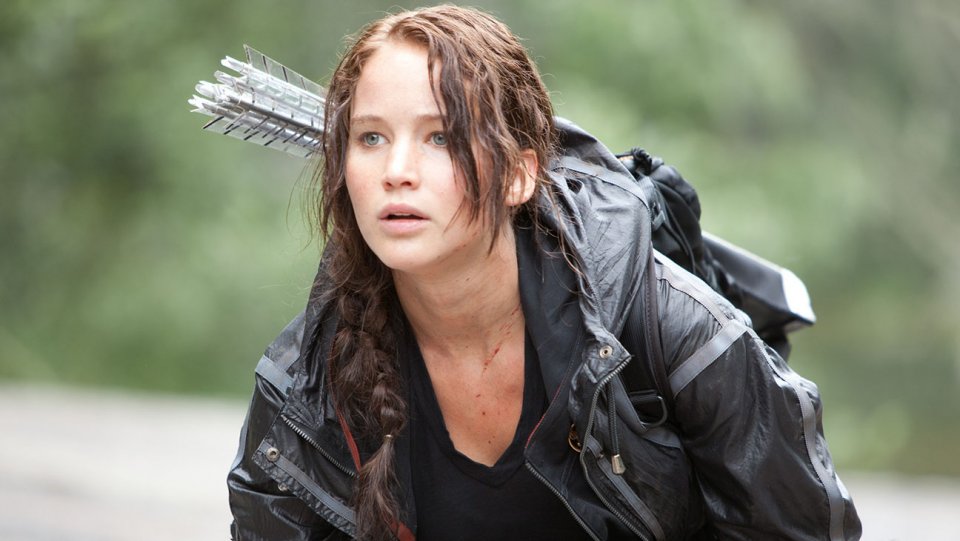 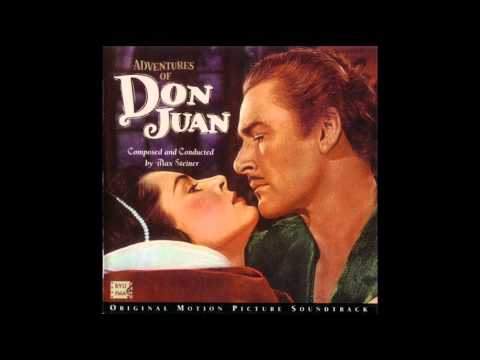 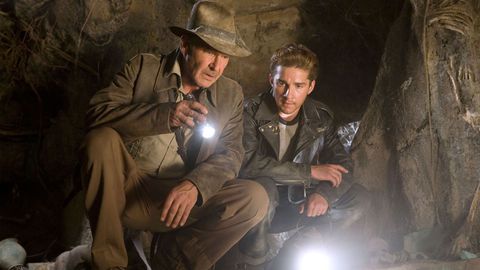 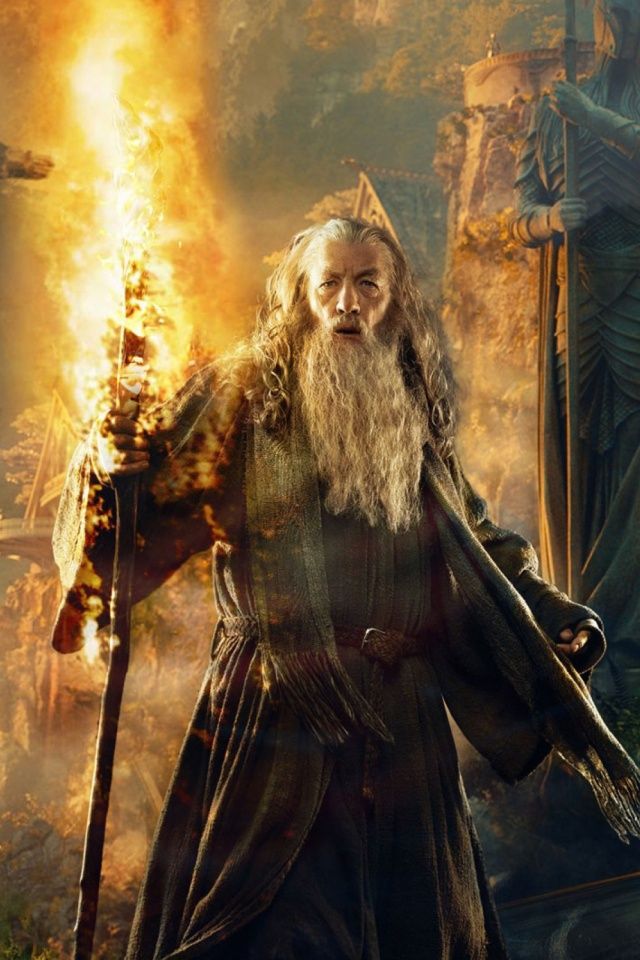 The Ruler
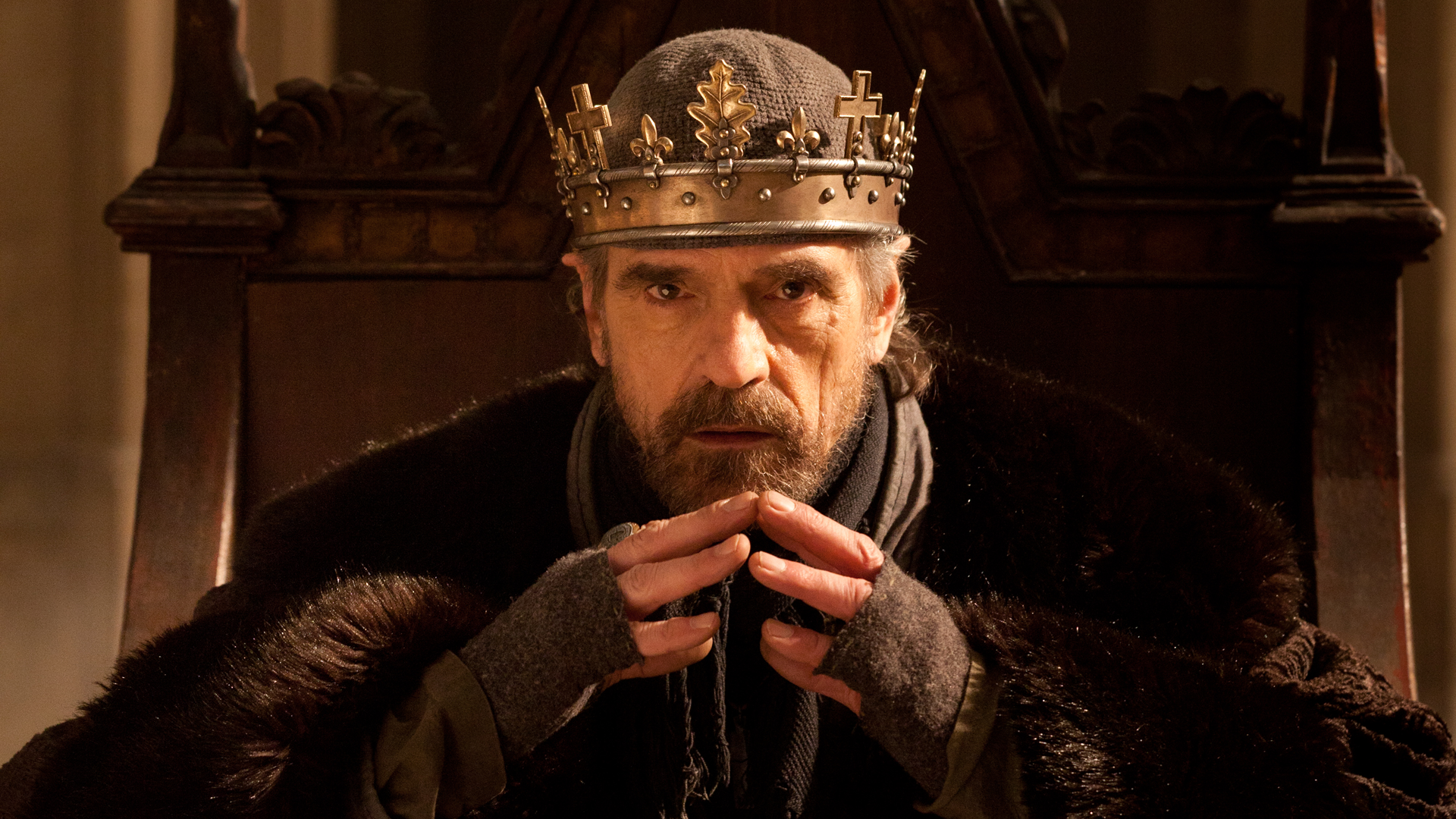 The Magician
But these new technology-driven forms of narrative add a key ingredient…
INTERACTIVITY:  the ability to interact, influence and/or control where the story goes
Janet Murray embraces use of technological means to advance the narrative to become a more democratic, less predictable reader/user-empowered experience and environment.
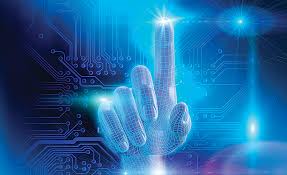 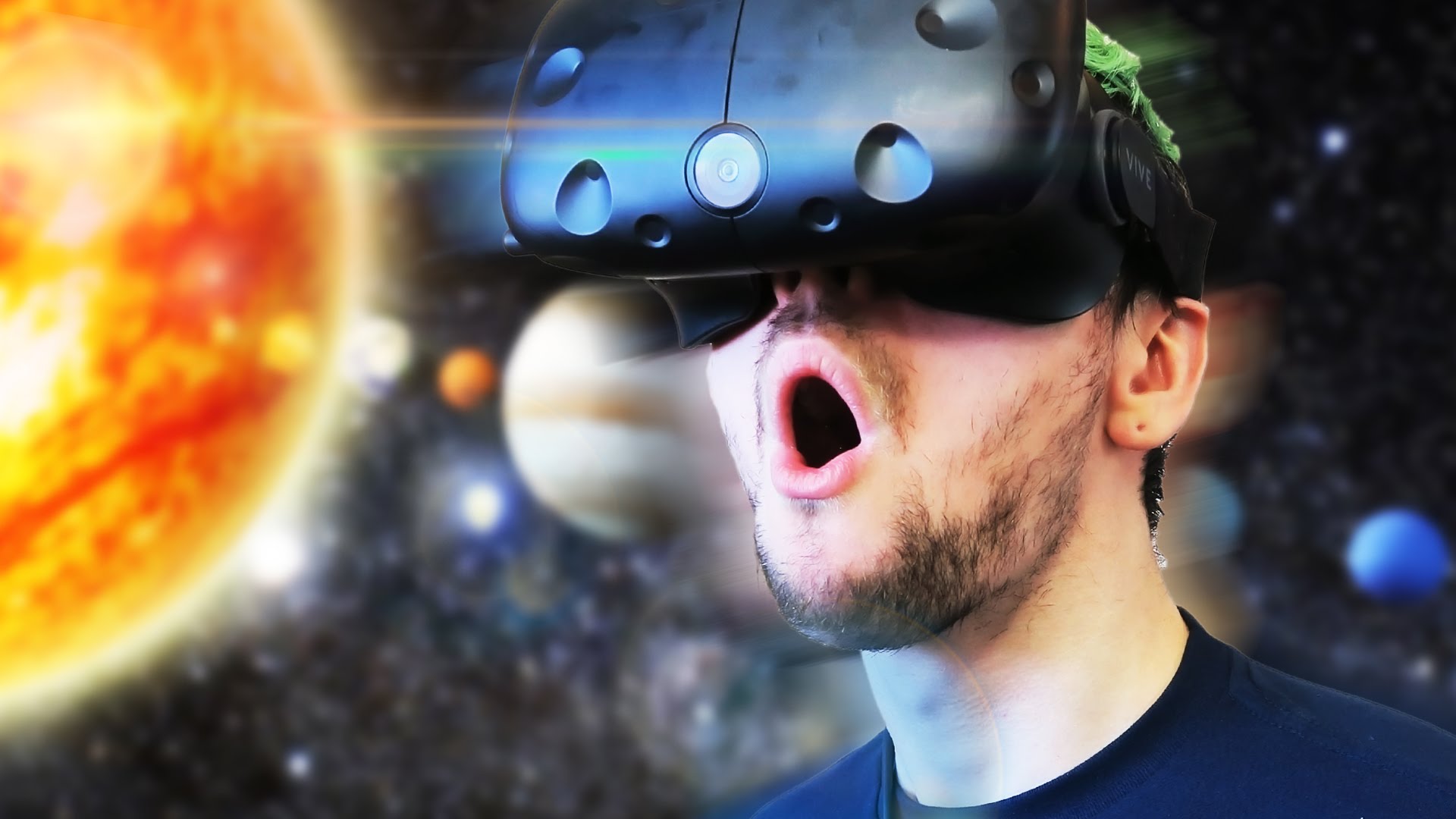 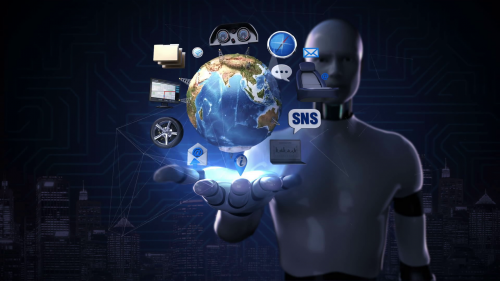 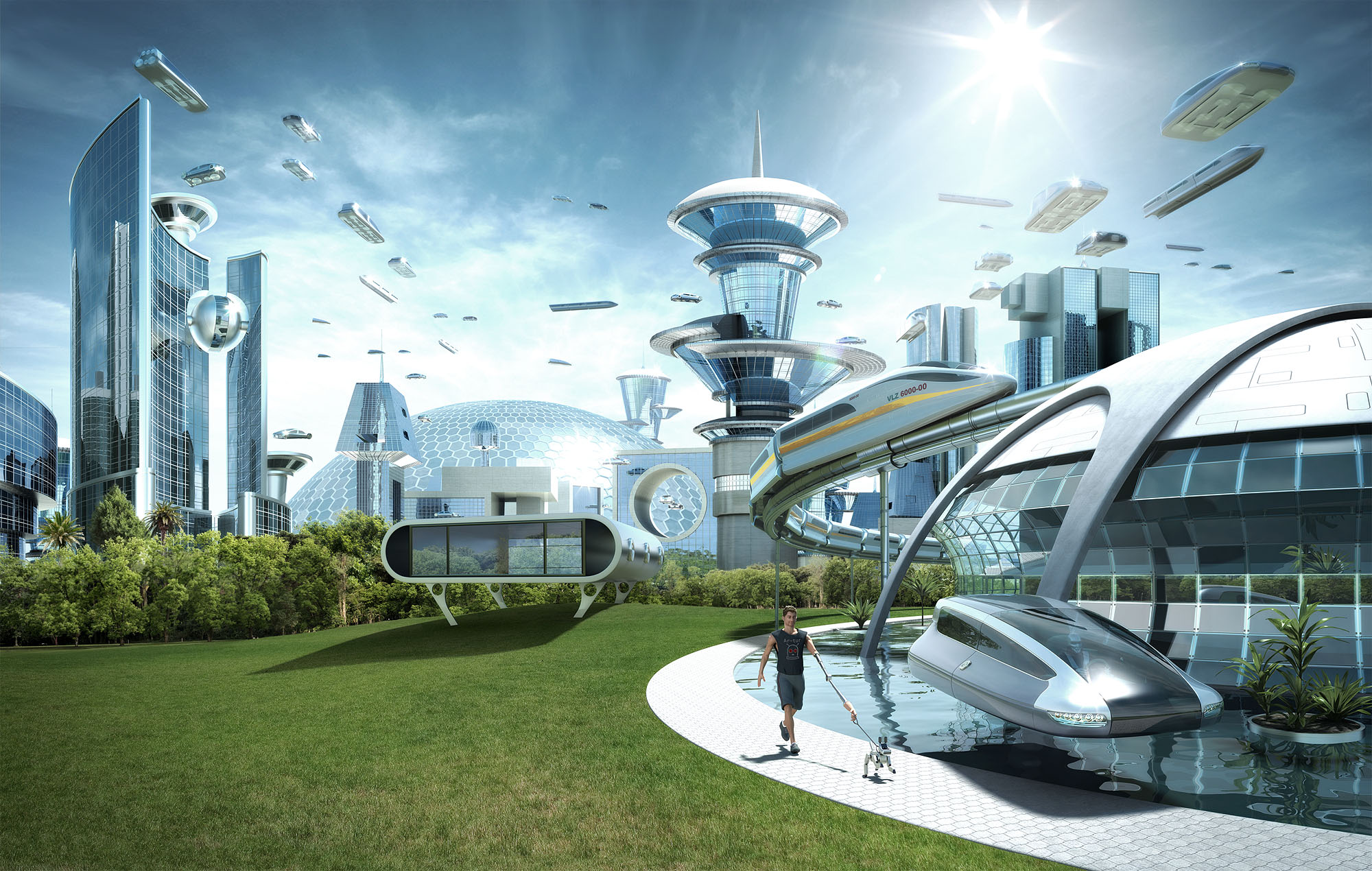 The embracing of technology, in full measure, extends to notions of futuristic technology-driven utopian societies
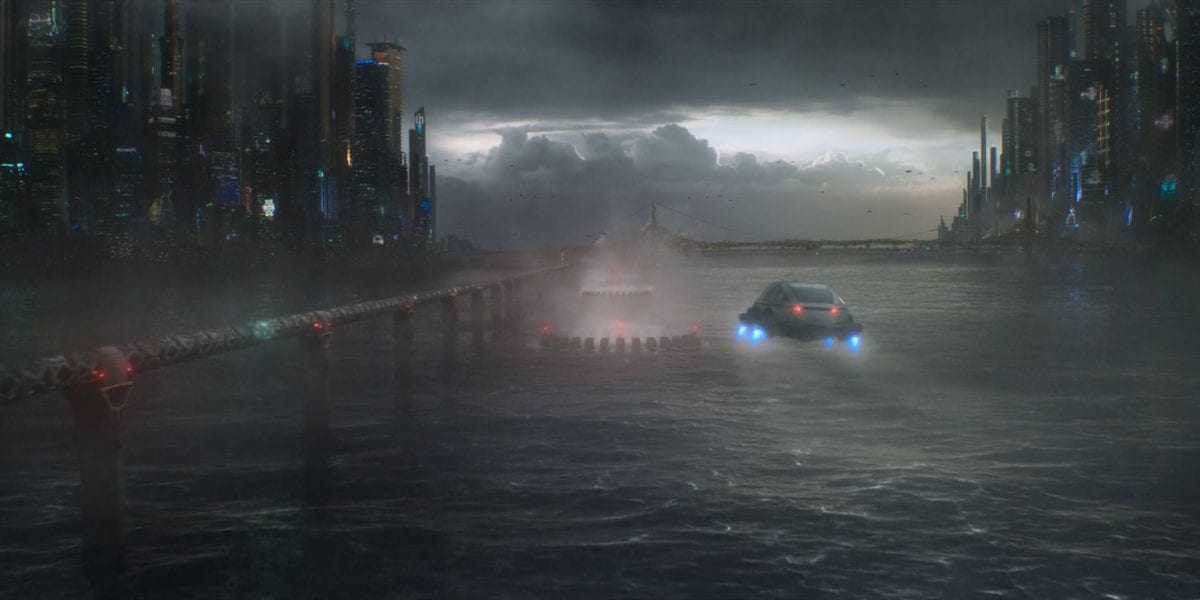 Throughout history, narrative has often depicted such futuristic utopias as resulting in dystopias
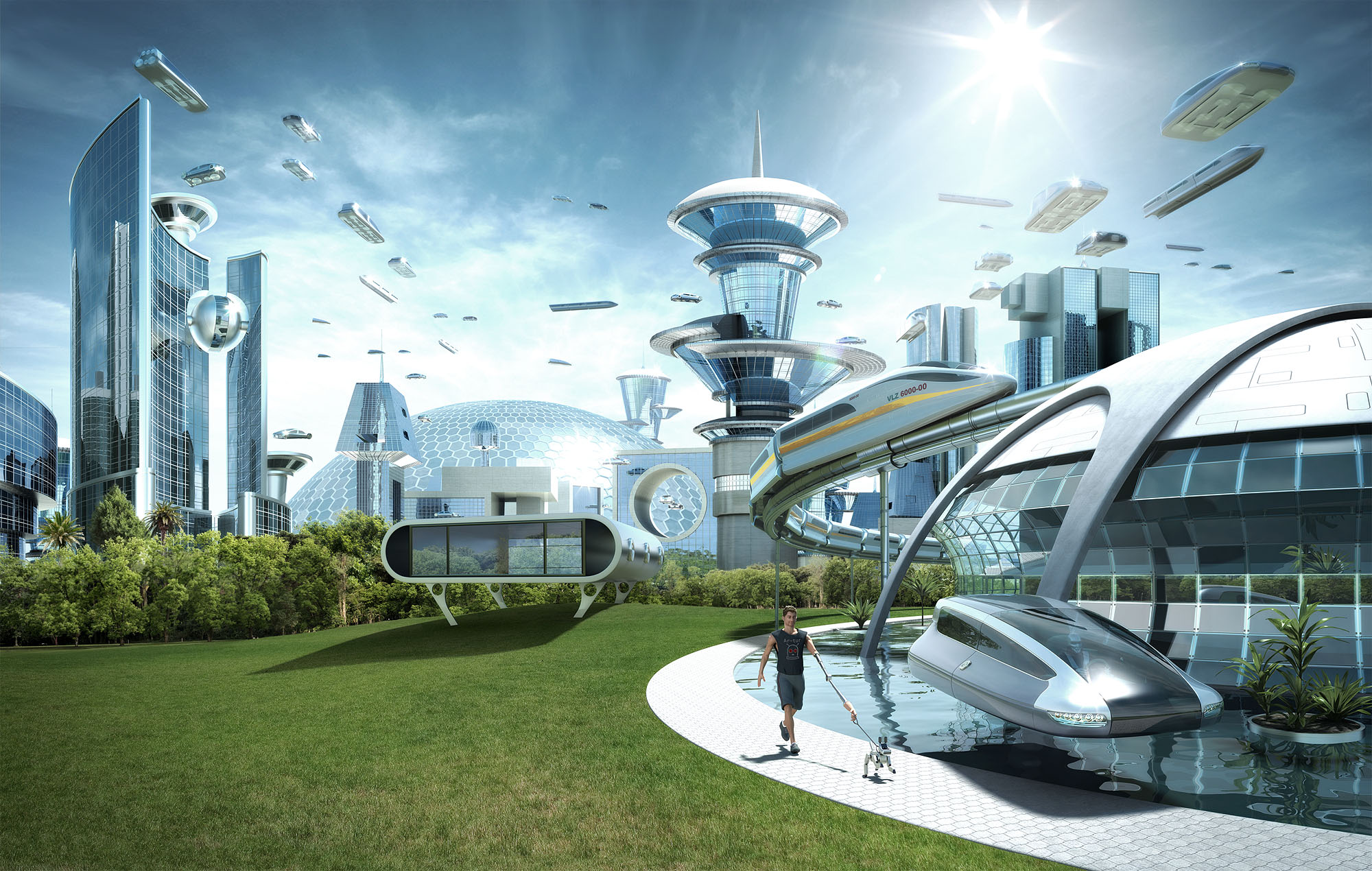 This
To
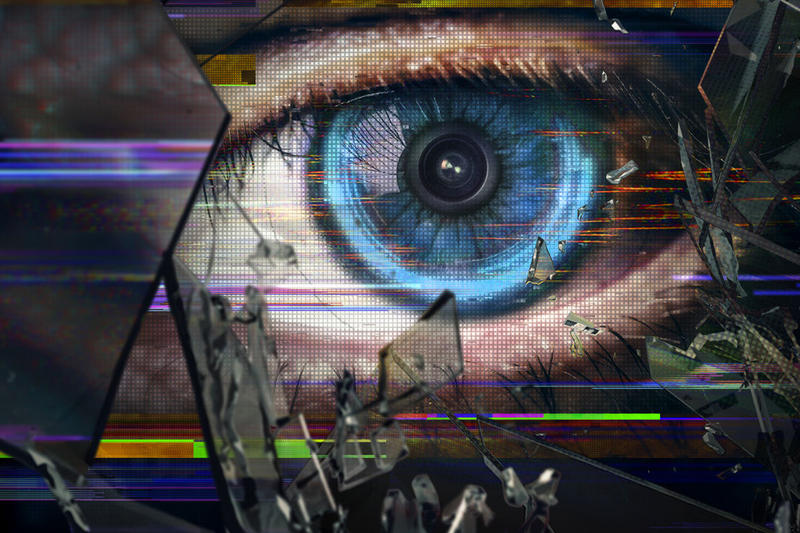 From this…
From Huxley to Orwell and from Philip Dick (Blade Runner) to James Cameron (The Terminator), these dystopian visions warn of the dangers of a future in which we rely deeply on technology as a driving force of our reality and existence.
Holodeck allegories
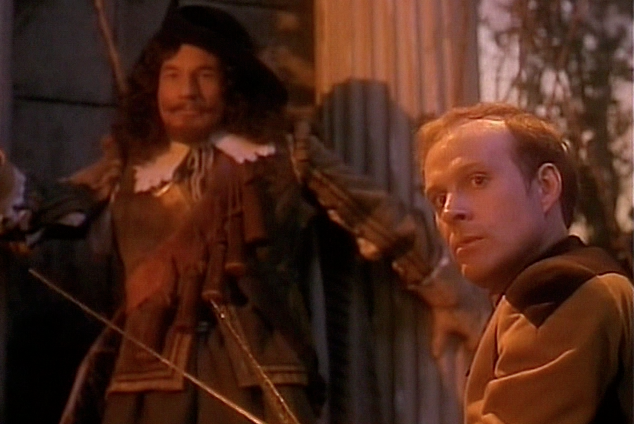 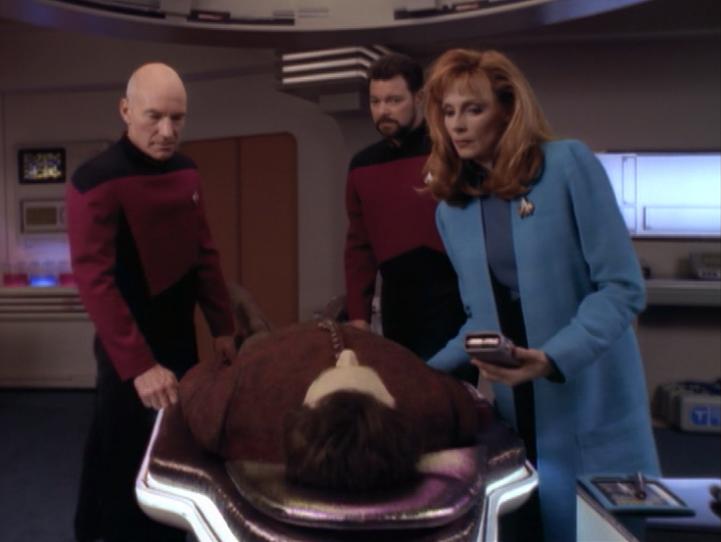 Some episodes address catastrophic issues through the Holodeck.
Crew members become addicted to their Holodeck alternate reality experiences.
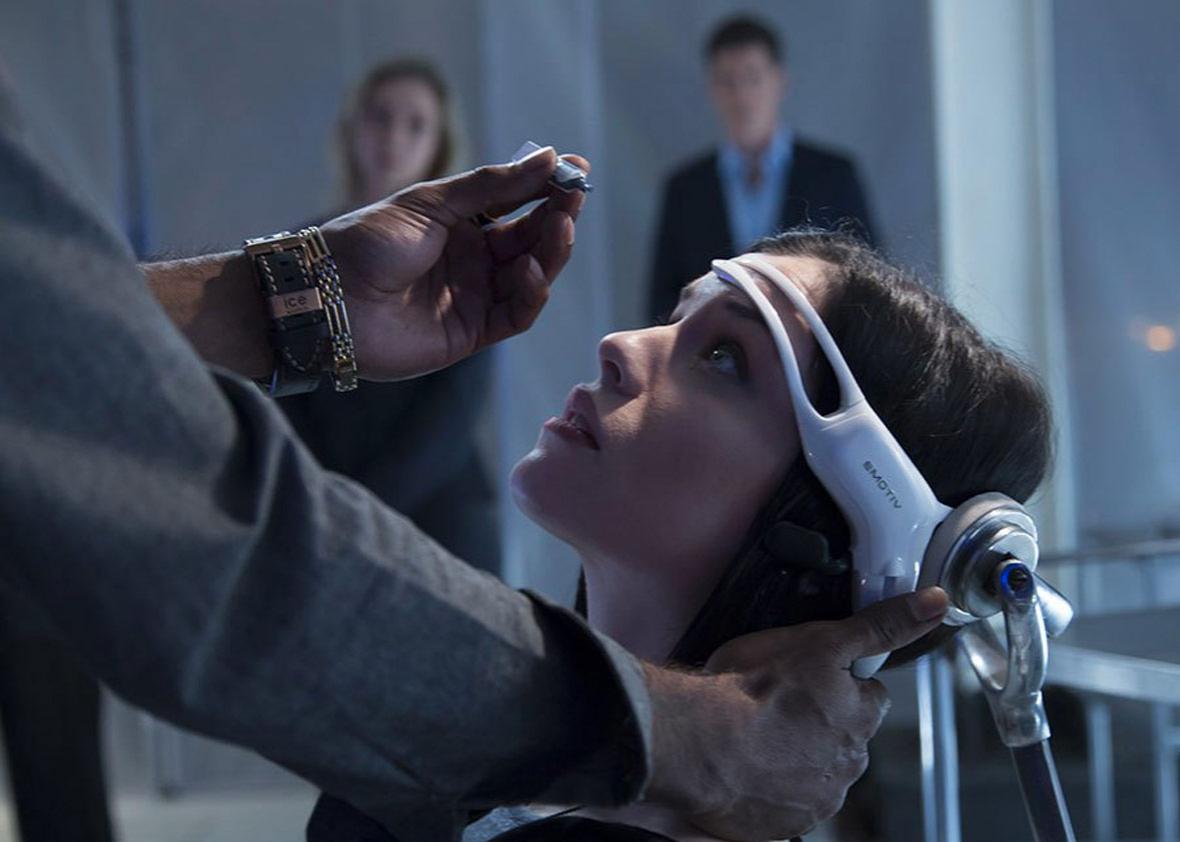 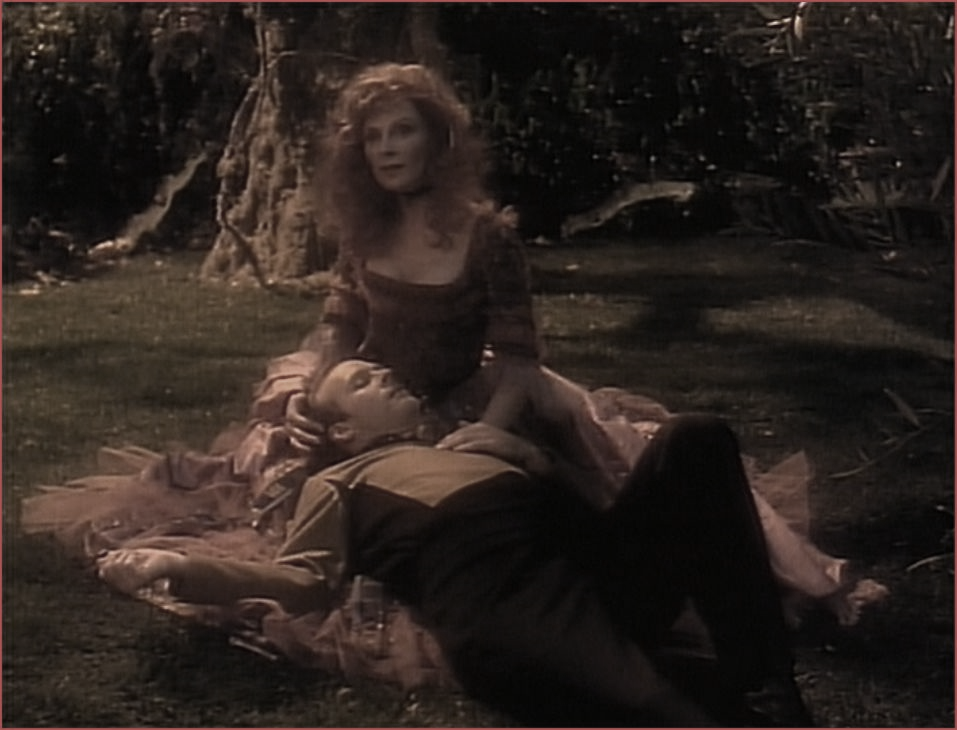 They shift priorities to their virtual holodeck realities, sacrificing engagement in their real world and lives.
Consequences arise:
Enemies take holodeck control
Ship and crew in peril
New addictions 
Porn, narcissism and escapism 
are fostered.
HOLO-DICTION (definition): An obsession with the holodeck   Star Trek Encyclopedia
Visionary Depictions of Futuristic Dystopia
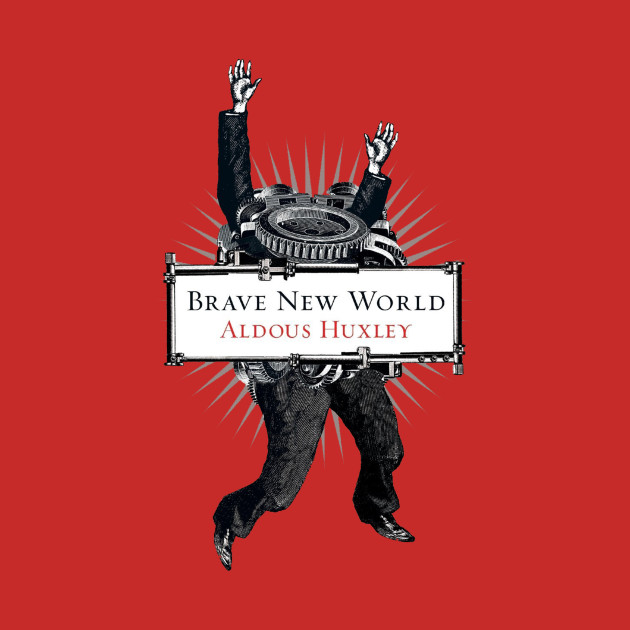 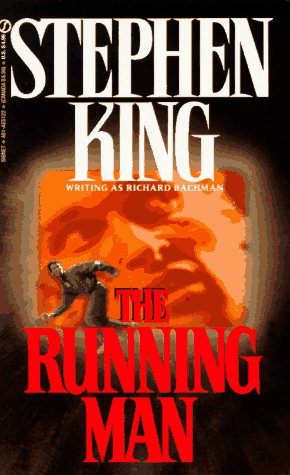 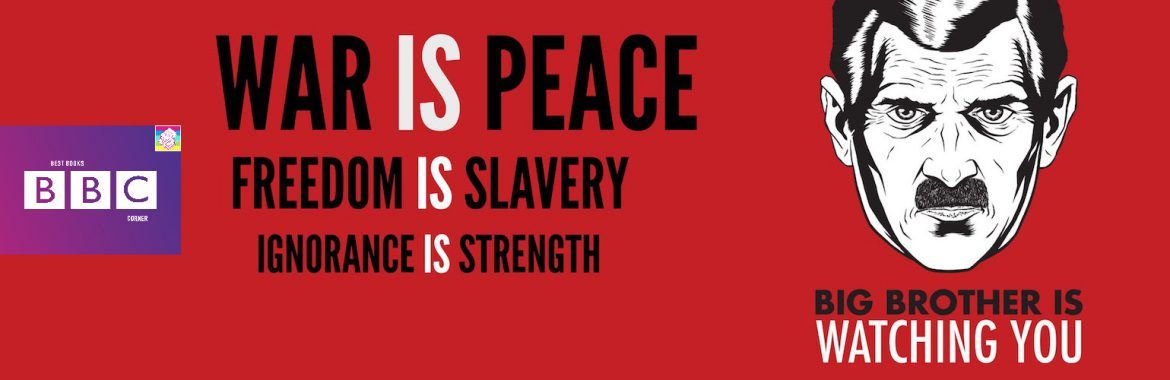 1984
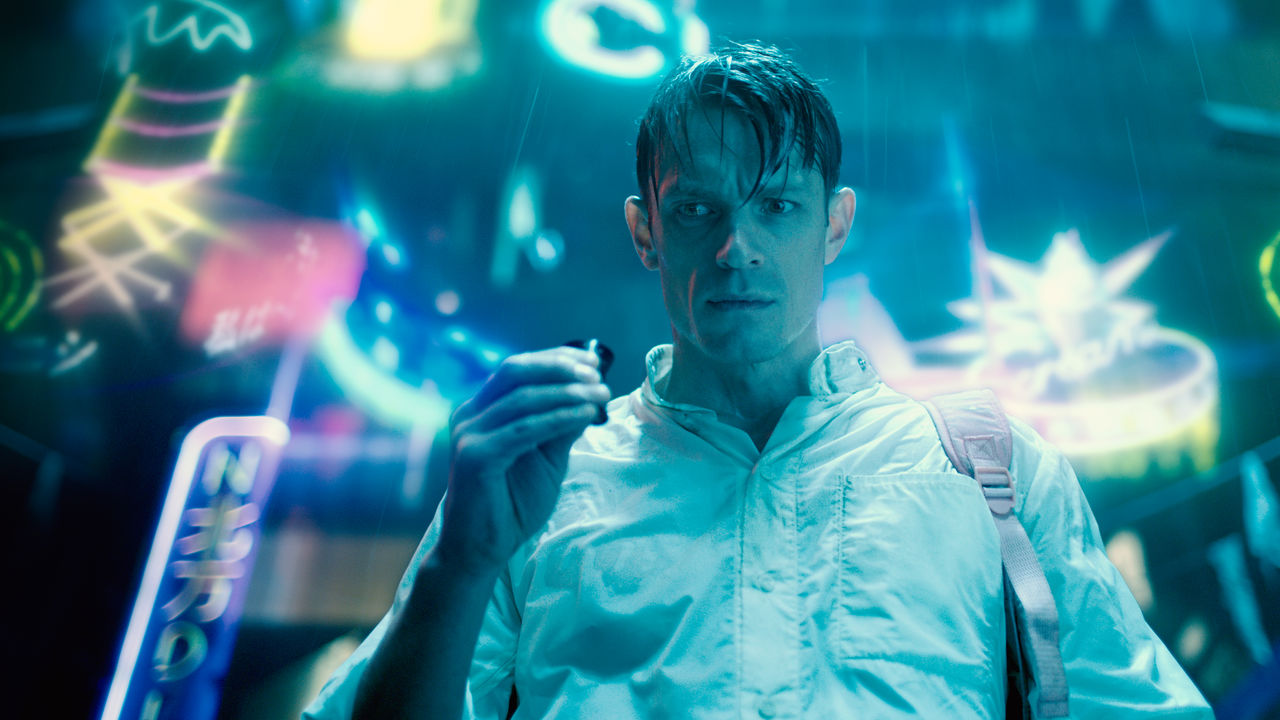 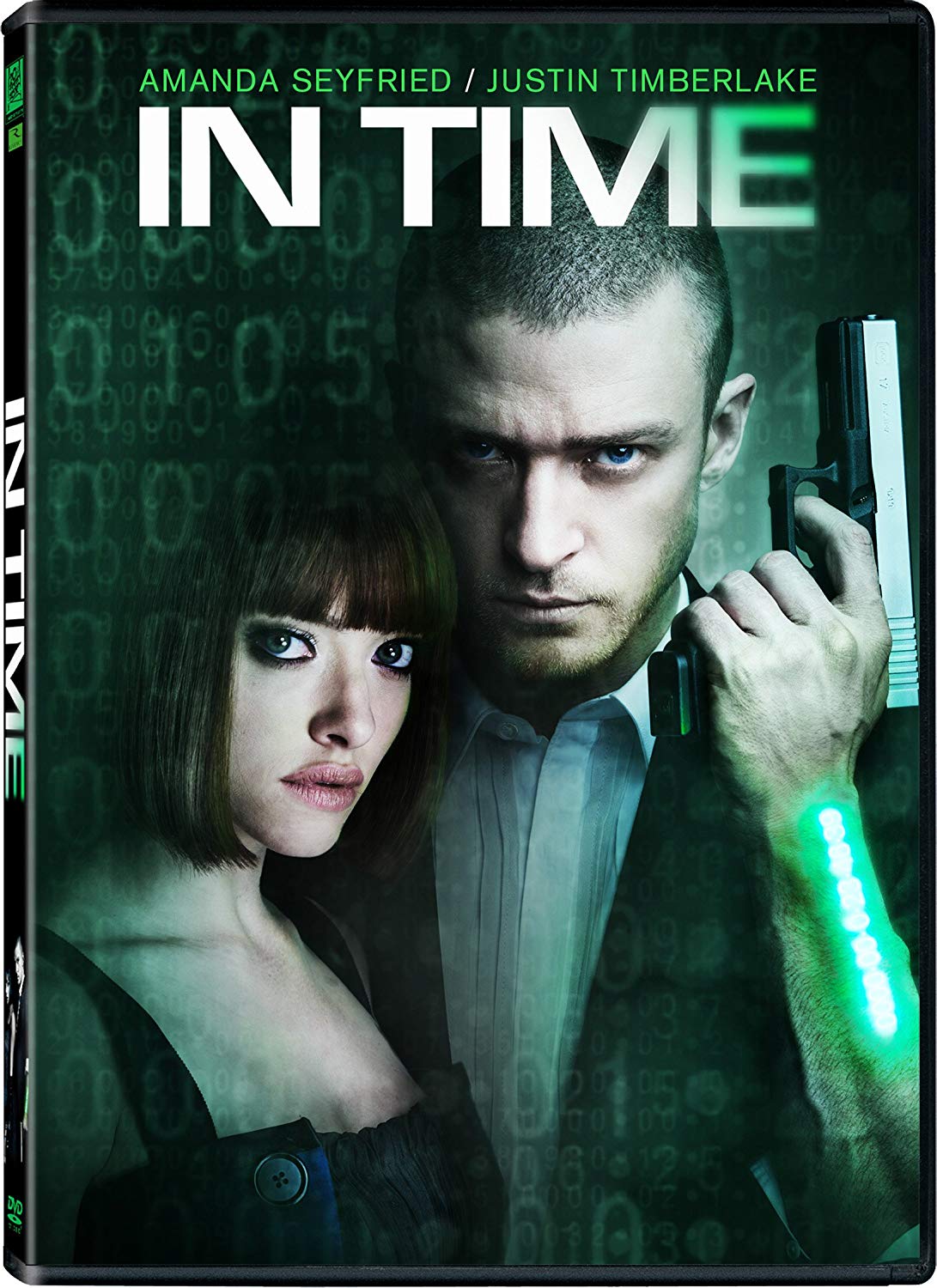 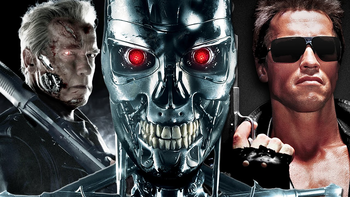 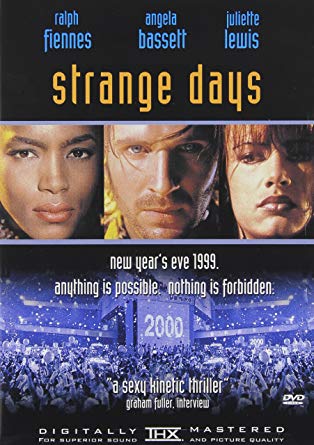 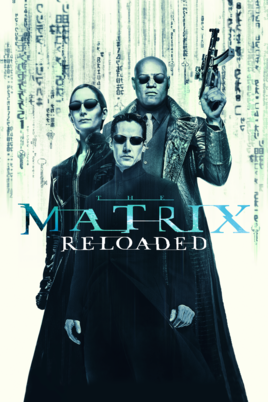 ALTERED CARBON
Central themes of these dystopian depictions
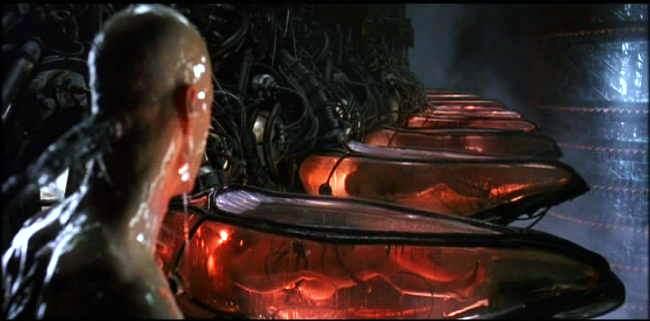 Greedy Devotion to technology as a means to serve humanity can result in humanity becoming reduced to subjects serving technology
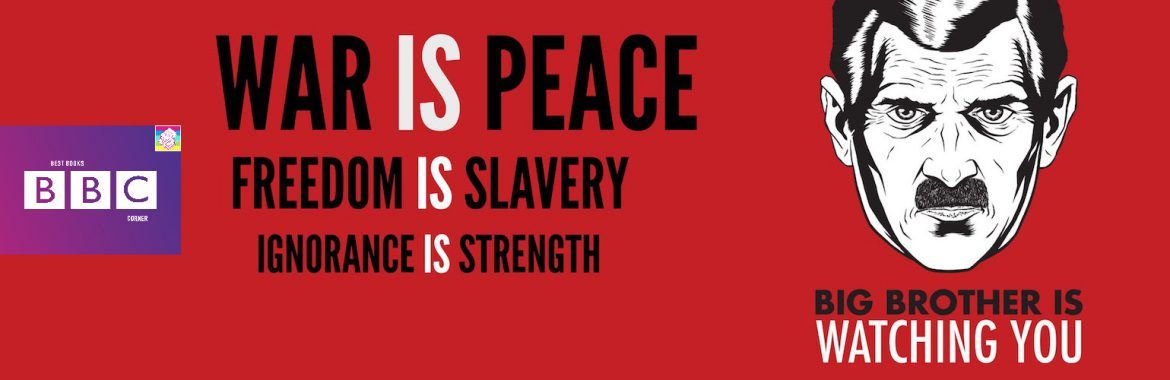 In futuristic utopia, the power of the technology will ultimately be controlled by a limited, elite group of powerful individuals who may use their vast power to advance their own interests at the peril of all others
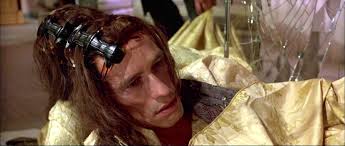 Unchecked human desire for self-gratification, when superseding our greater sense of responsibility to the world around us, can lead to our own destruction
&
EMPOWERMENT COMES FROM ACTION
COMPLACENCY / APATHY KILL INDIVIDUALITY
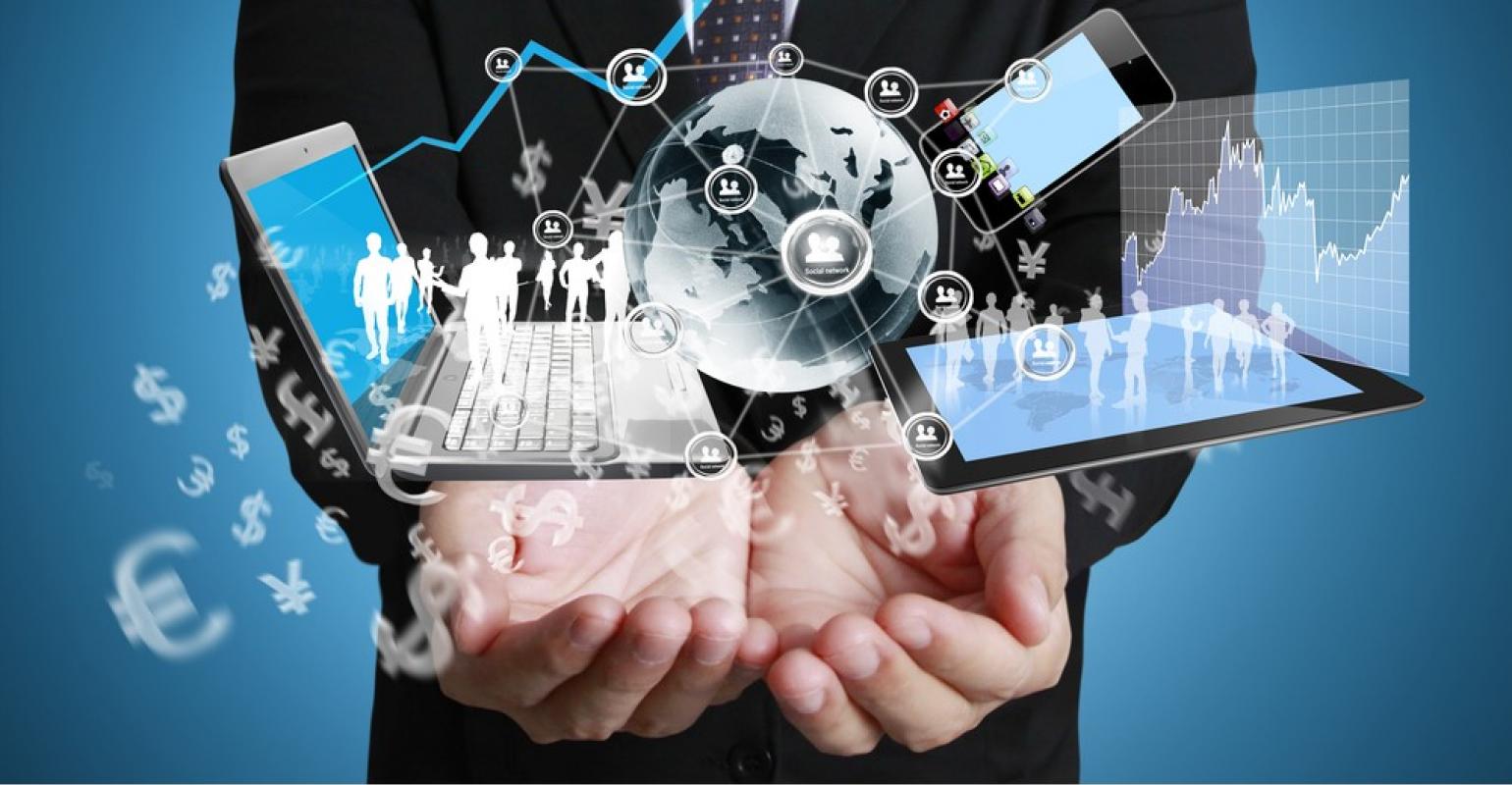 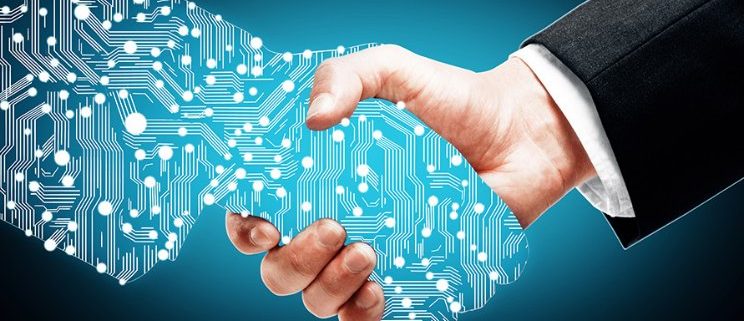 Murray embraces these new narrative media as part of the vision for technology-driven utopia.
Her observations about technology, media and narrative are astute
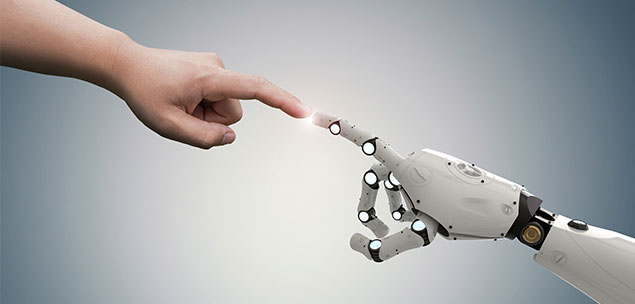 BUT
Adopting narrative media – especially in the form of stimulating entertainment – 
as a foundation for a futuristic technologically-oriented utopian society, denies highly unfavorable, even catastrophic implications and risks.
Scientifically-demonstrated harms of technology immersion
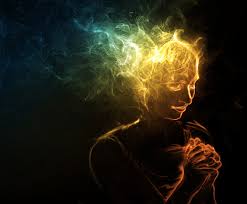 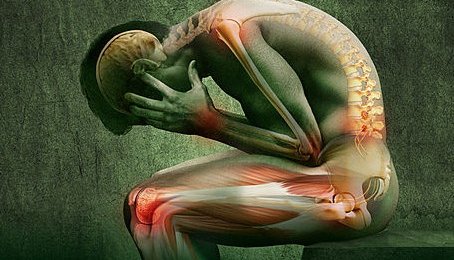 Physical

Vision problems
Chemical imbalances / irregularities
Hearing loss
Neck strain
Decreased fitness and 
related health conditions
Psychological

Distraction
Compromised attention span
Expectation of instant gratification
Narcissism 
Cognitive Losses
Depression
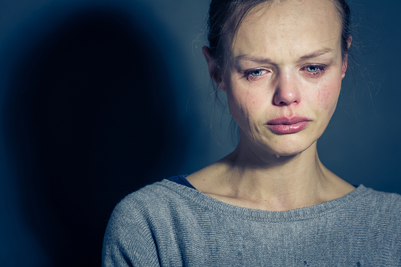 Social

Decreased social skills
Isolation
Decreased intimacy
Technological “advances” led awry
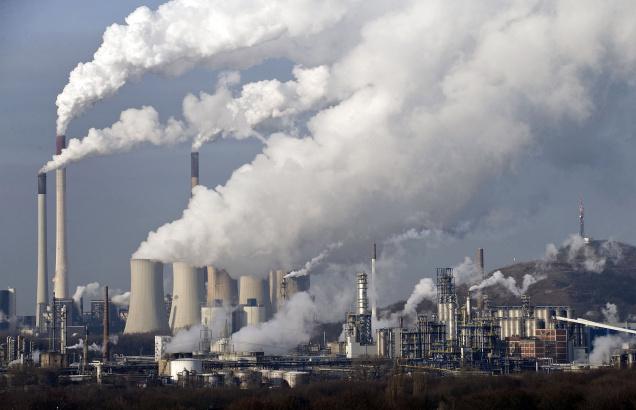 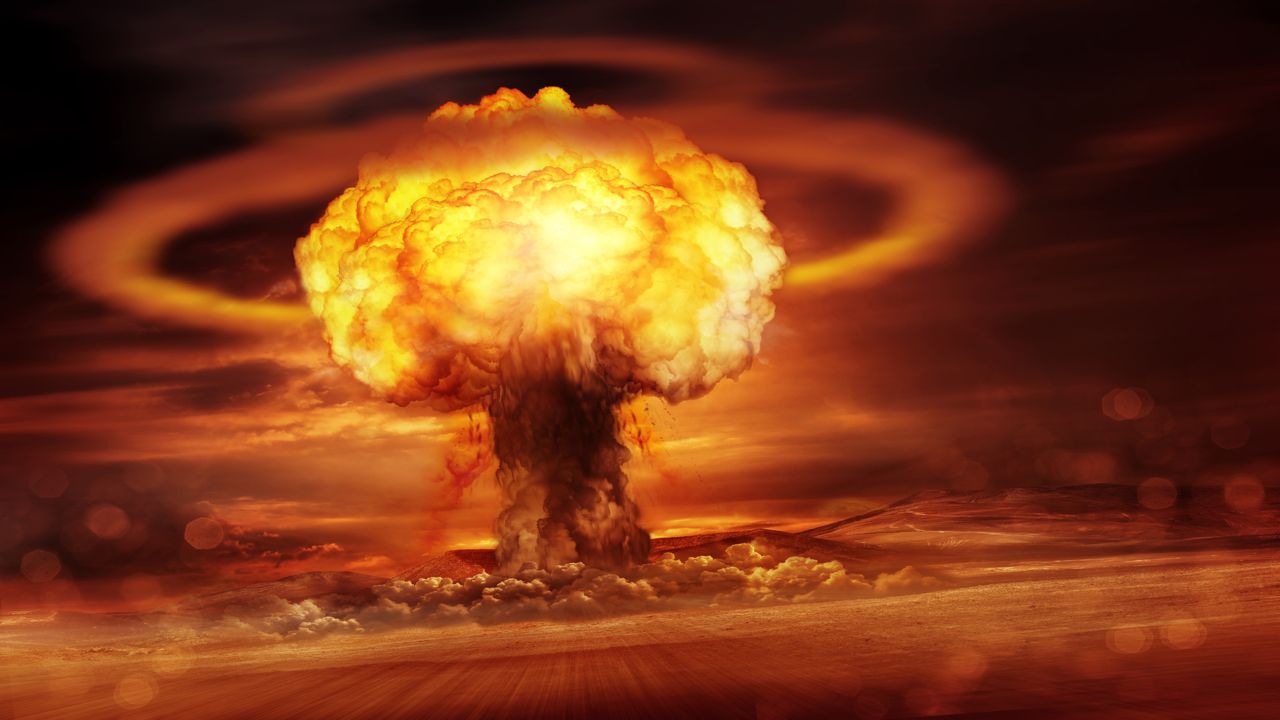 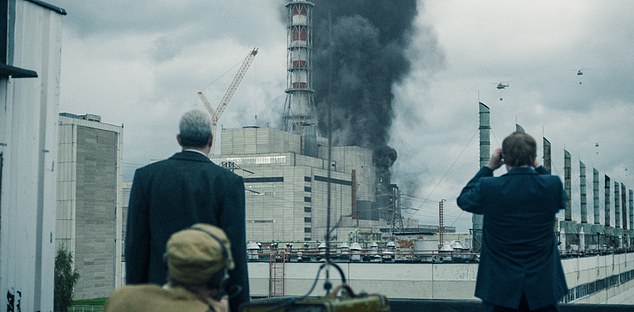 Chernobyl Nuclear Disaster
Manufacturing & Pollution
The Atomic Bomb
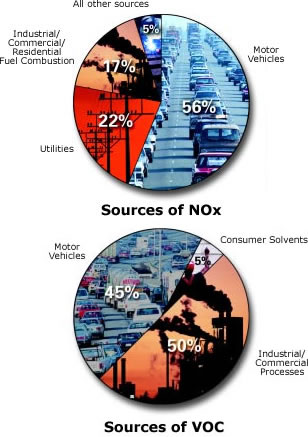 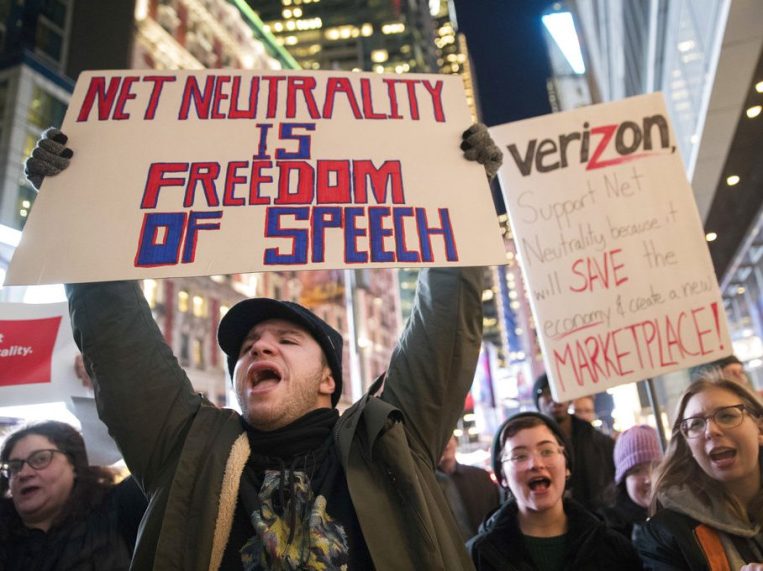 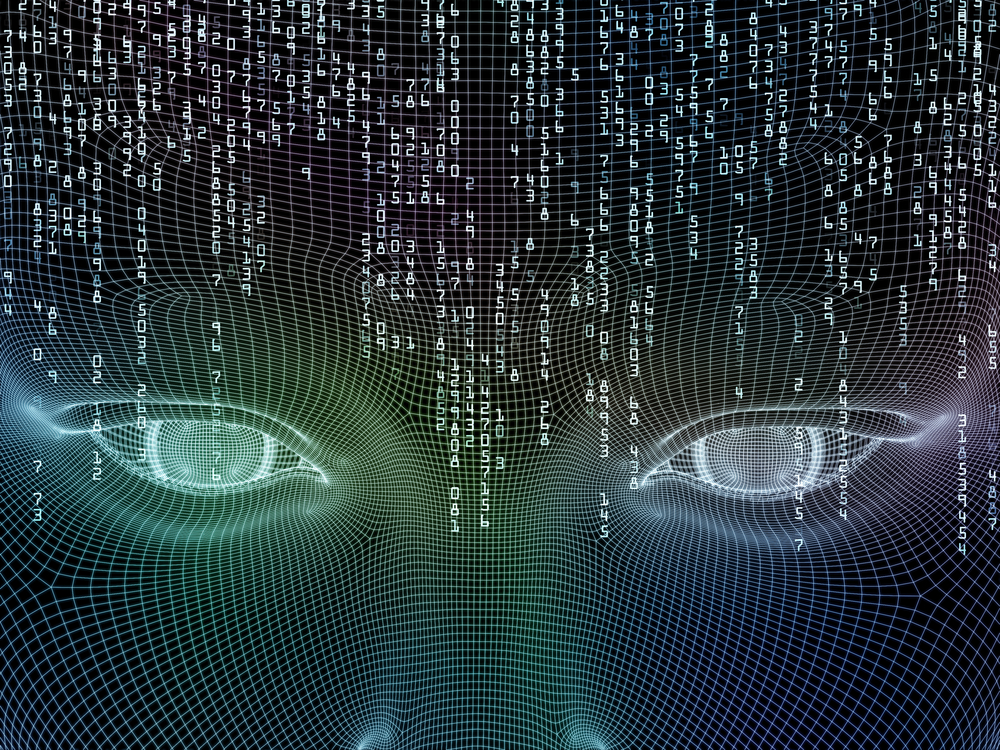 Legislative end to Net Neutrality
And onward to AI ???
Global Warming
In all cases, the “story” and circumstances were heavily controlled by powerful authorities seeking to gain and preserve their personal interests.
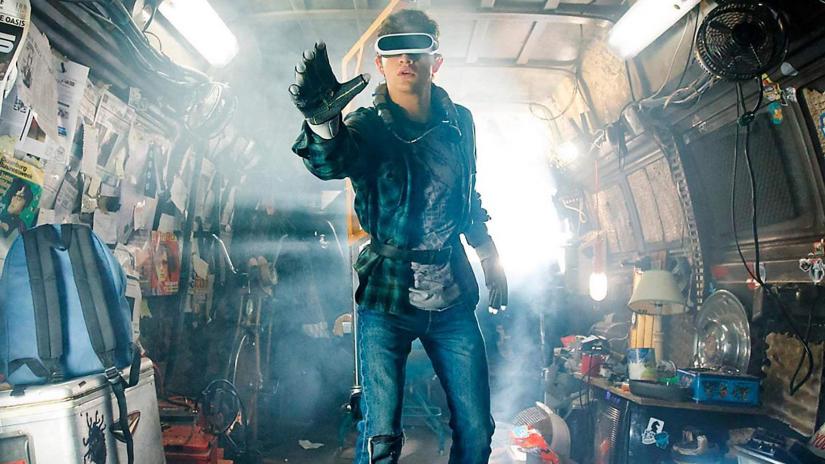 IMMERSION
Virtual
Reality SIMULATIONS
Technology
RELIANCE
Obsession
"(Murray's) utopianism colors all her arguments in this volume, leading her to ignore or play down the more disturbing consequences of technology while unabashedly embracing its possibilities. "
Michiko Kakutani, The New York Times
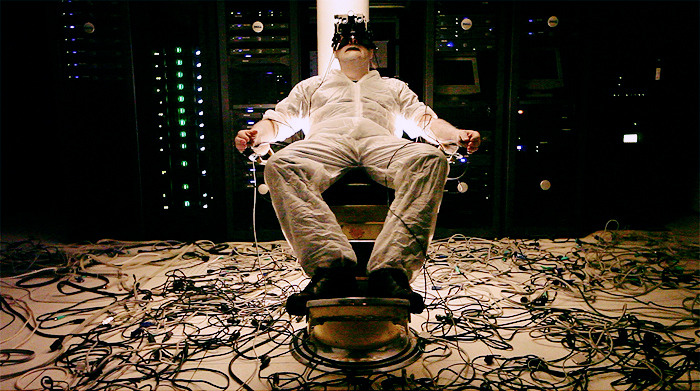 Physical, psychological and social damage
Disengagement from social realities and responsibilities to self-centric, narcissistic paradigm
Distraction, detachment, disengagement, apathy, complacence 
Individuality becomes an internal frame of mind, rather than an active, societal engagement
CHOICE
The Matrix decision
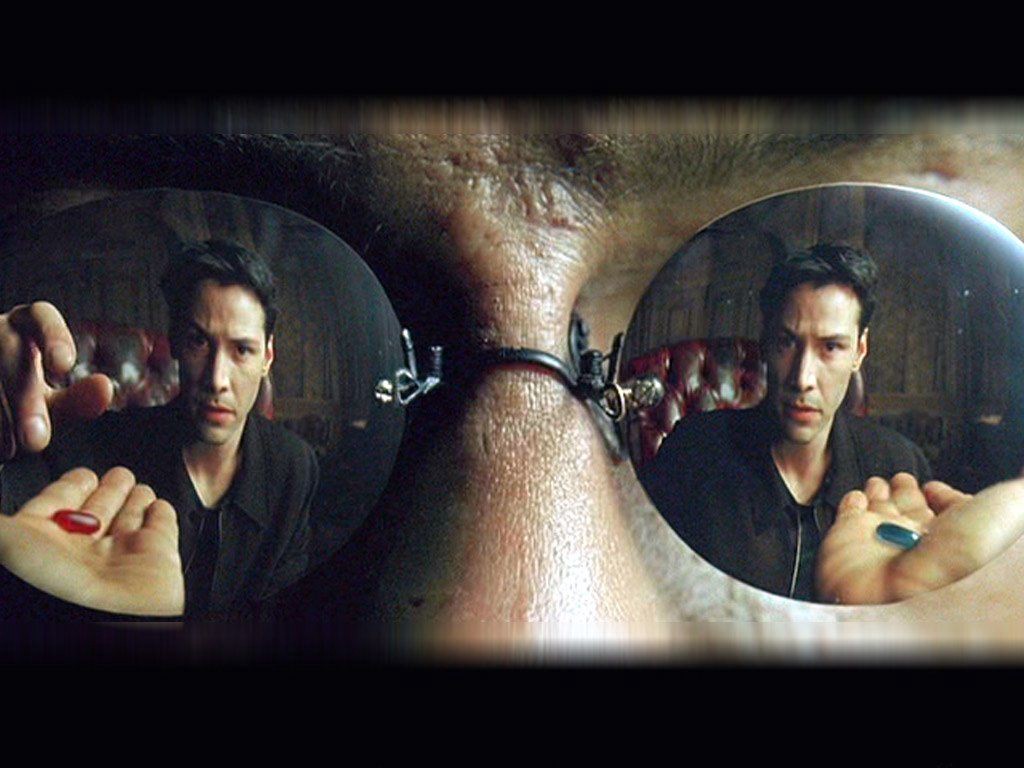 The Red Pill = Reality
The Blue Pill = Illusion
Pleasure, compliance, stability, slavery
Truth, Revelation, Risk, Independence
WHICH DO YOU CHOOSE ?
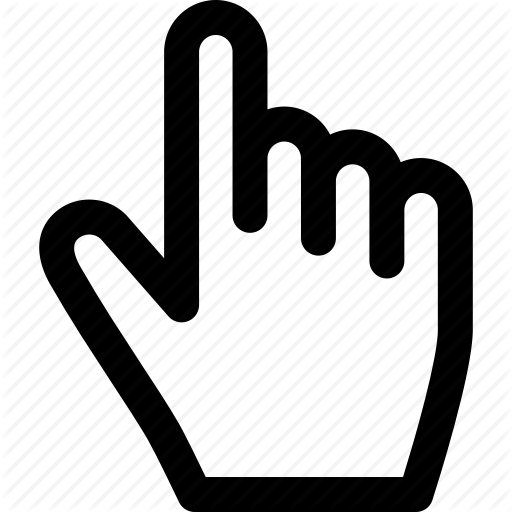 Control of your reality
Control of your story/game
OR
Citations
1.  Hamlet on the Holodeck: The Future of Narrative In Cyberspace, Janet Murray, 1997
2.  Hamlet on the Holodeck: 20 Years Later, Matt Margini, August 30, 2017
3.  Hamlet on the Holodeck Review, Michiku Kakutani, New York Times, July 17, 1997
All photos contained in this work are public domain